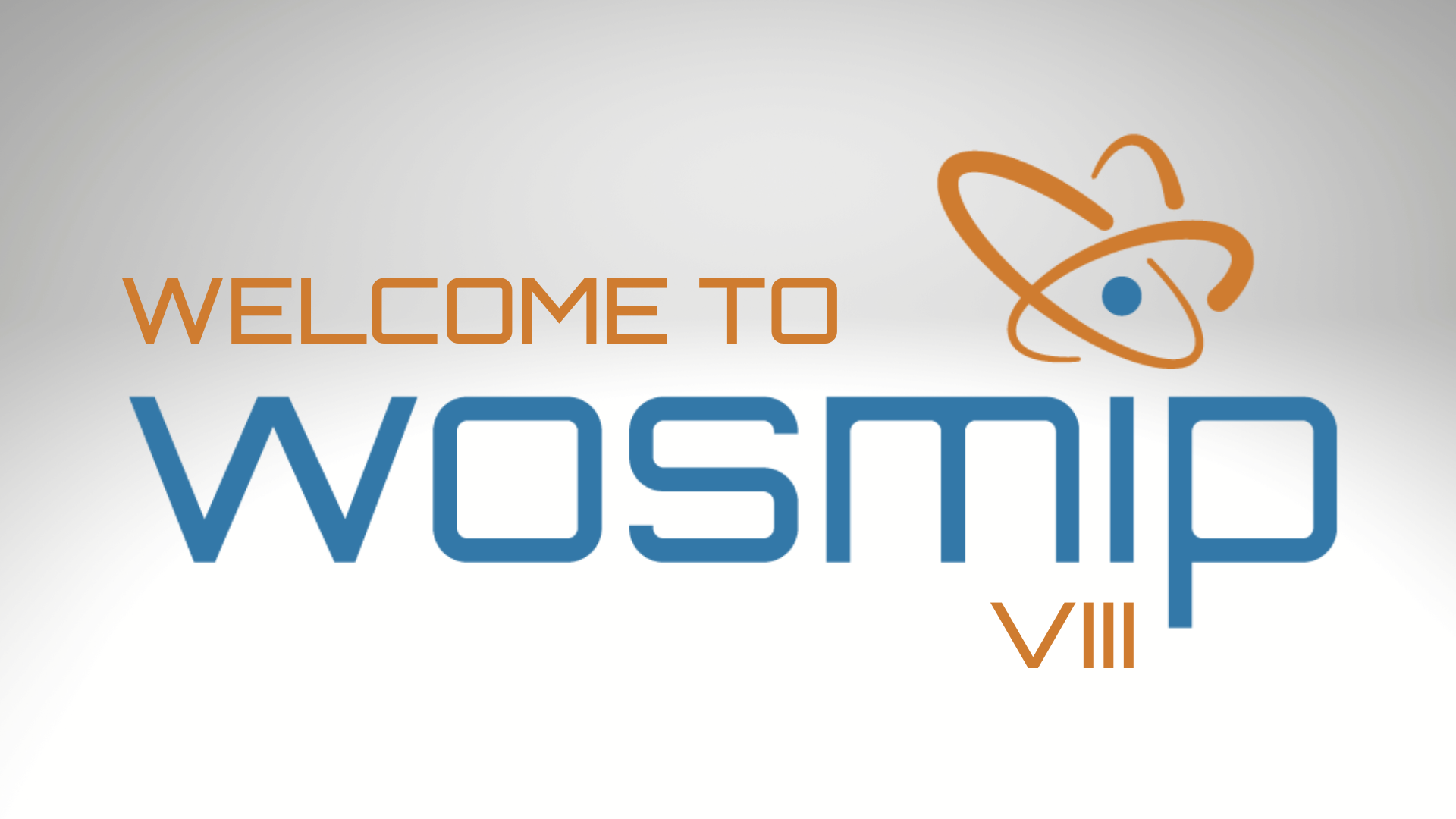 Wi-Fi Name: WOSMIP
Password: stockholm2022
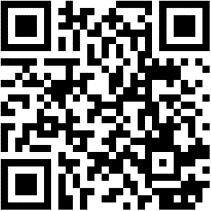 View the Agenda